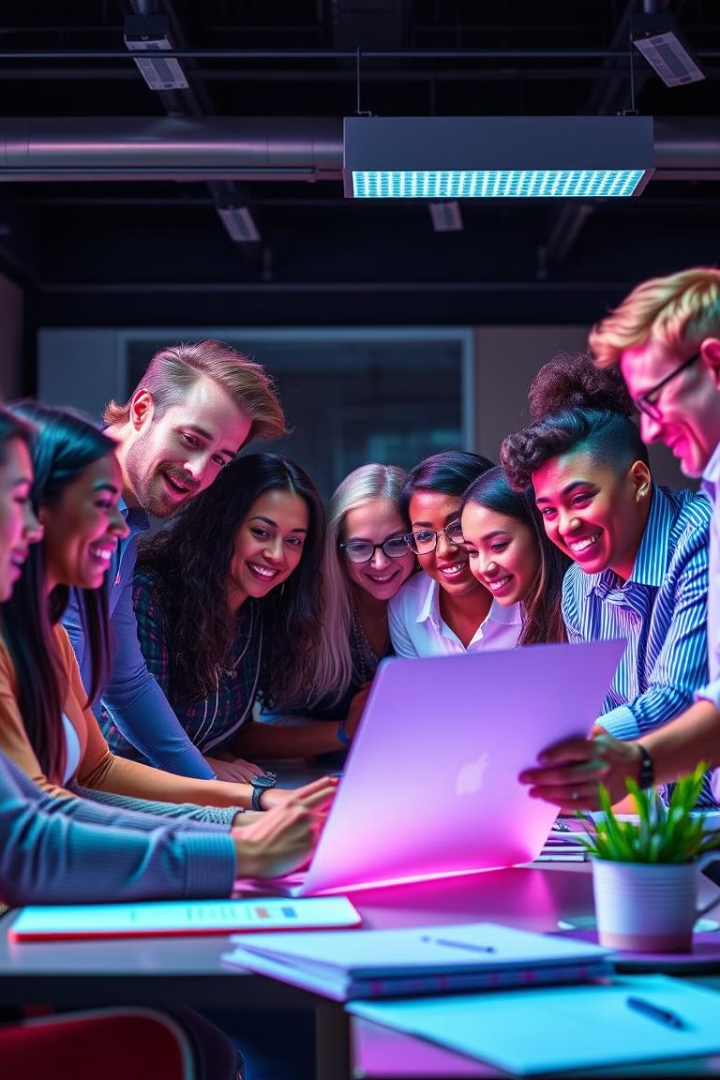 تقييم أداء الموارد البشرية
تهدف عملية تقييم أداء الموارد البشرية إلى قياس فعالية وكفاءة الموظفين في أداء مهامهم الوظيفية. كما يساعد تقييم الأداء في تحديد الاحتياجات التدريبية والتنموية للموظفين، ويعزز من فعالية الأداء العام للمؤسسة.
أهمية تقييم أداء الموارد البشرية
تحقيق التميز المؤسسي
التطوير الوظيفي
يساعد التقييم المنتظم في تحسين الأداء العام للمؤسسة من خلال تحديد نقاط القوة والضعف لدى الموظفين.
التقييم يساعد في تحديد احتياجات الموظف التدريبية، مما يساهم في تطوير مهاراته وقدراته.
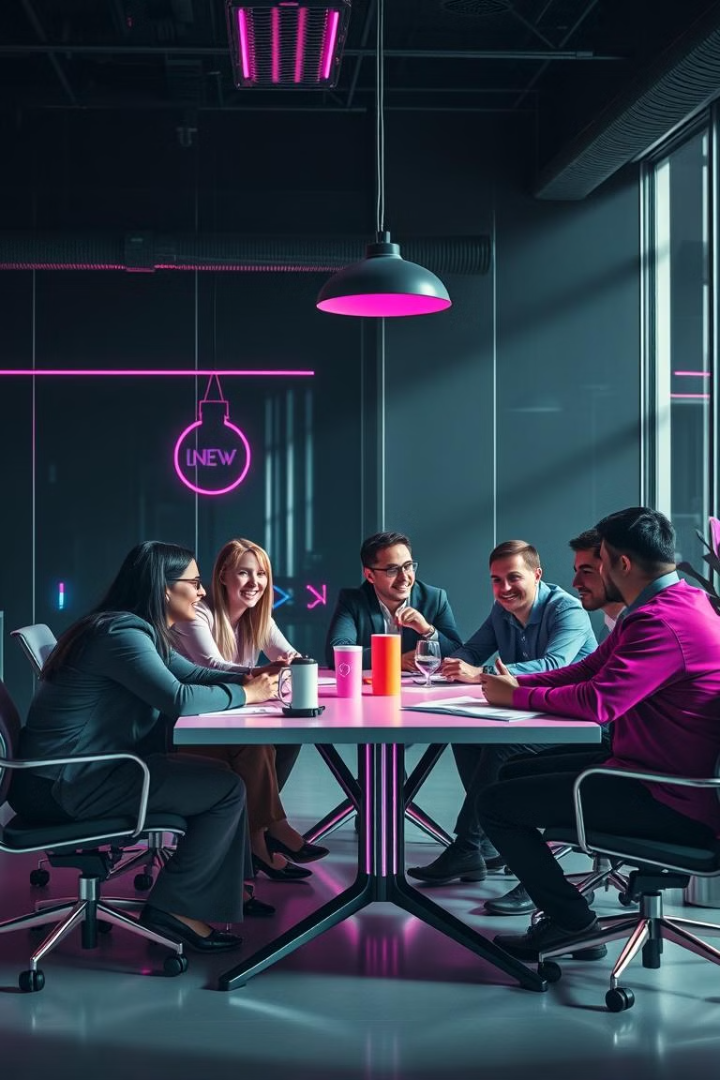 أهداف تقييم الأداء
2
تقديم التغذية الراجعة
قياس فعالية الأداء
1
تحديد مدى قدرة الموظف على أداء المهام الموكلة إليه.
توفير ملاحظات للموظف حول أدائه لتحفيزه وتحسينه.
3
مراقبة تقدم الموظف
متابعة التحسن المستمر والتطور المهني للموظفين.
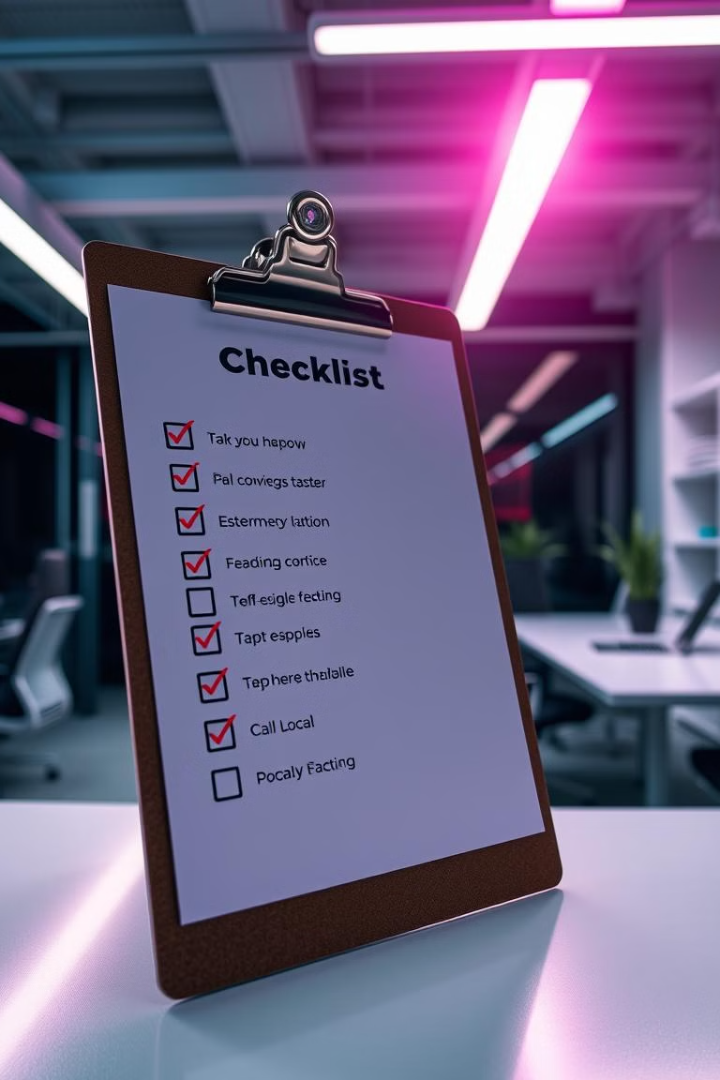 معايير تقييم الأداء
الكفاءة المهنية
الابتكار والإبداع
مستوى مهارات الموظف وقدرته على إنجاز المهام بكفاءة وجودة.
مدى قدرة الموظف على تقديم أفكار جديدة وتطوير حلول مبتكرة.
الالتزام بالمواعيد
التزام الموظف بالوقت في إنجاز المهام والمهام المحددة.
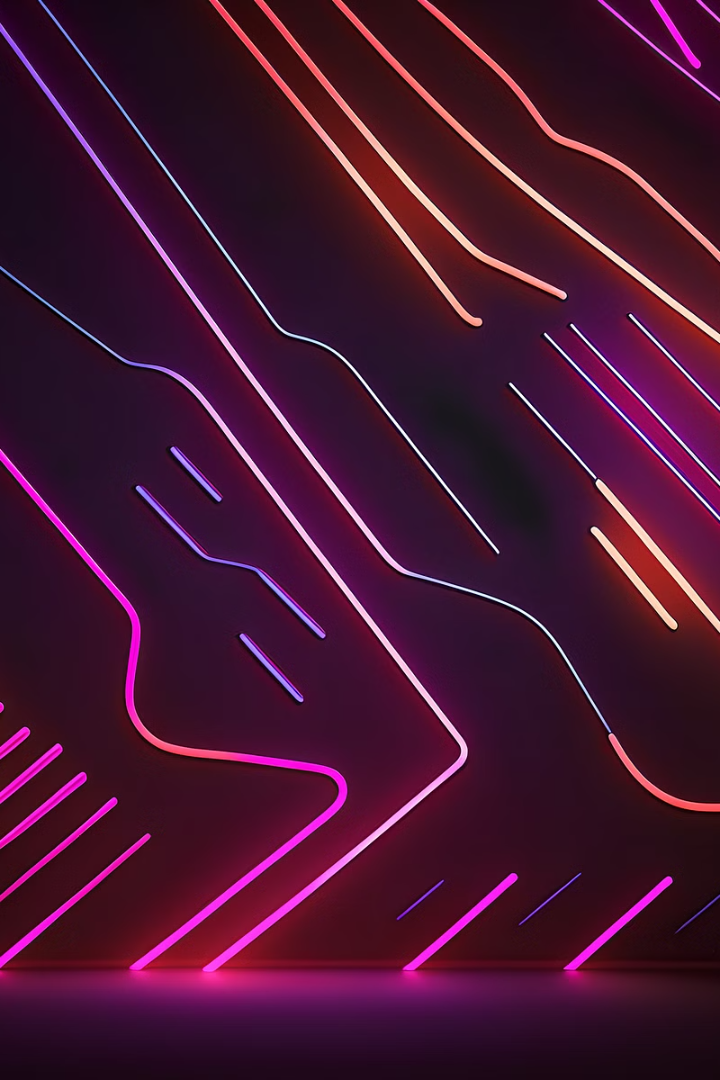 مراحل تقييم الأداء
تحديد الأهداف
1
في هذه المرحلة، يتم تحديد الأهداف الواضحة التي يتعين على الموظف تحقيقها خلال فترة التقييم.
جمع البيانات
2
يتم جمع المعلومات من مصادر مختلفة باستخدام الأدوات والأساليب المناسبة، مثل التقييمات الذاتية والمراجعات من قبل المديرين.
تحليل البيانات
3
في هذه المرحلة، يتم تحليل البيانات المجمعة ومقارنتها مع الأهداف والمعايير المحددة.
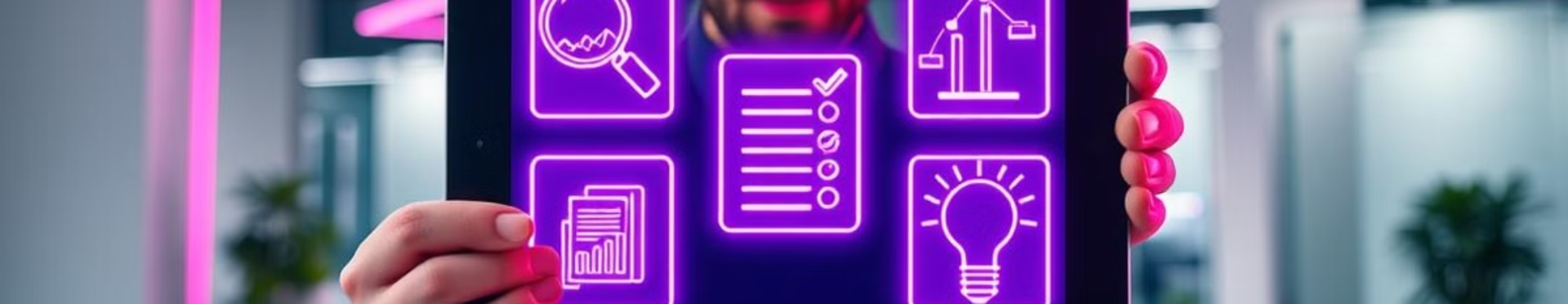 أنواع تقييم أداء الموارد البشرية
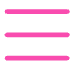 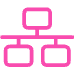 التقييم متعدد المصادر
التقييم التقليدي
يقوم المدير المباشر بتقييم أداء الموظف بناءً على معايير محددة مسبقًا.
يعتمد على تقييم الموظف من مصادر متعددة تشمل المديرين، والزملاء، والمرؤوسين، والعملاء.
التقييم القائم على الأهداف (MBO)
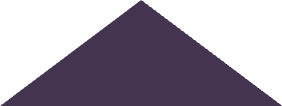 تحديد الأهداف
1
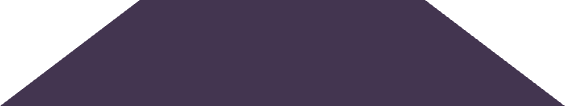 2
متابعة التقدم
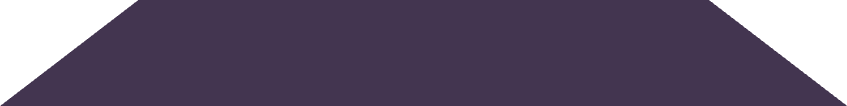 3
تقييم الأداء
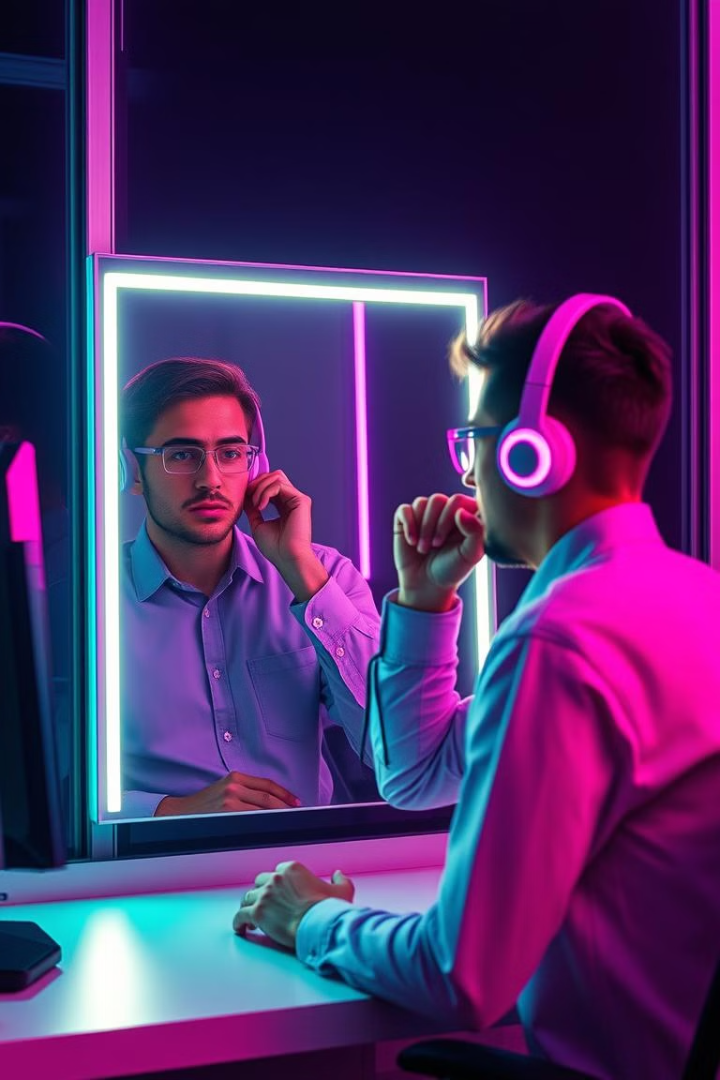 التقييم الذاتي (Self-Assessment)
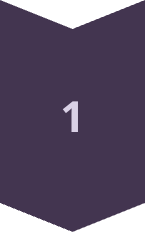 تحديد المعايير
يحدد الموظف المعايير التي سيستخدمها لتقييم أدائه.
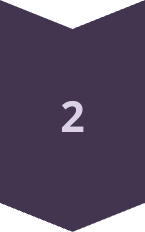 تقييم الأداء
يقوم الموظف بتقييم أدائه بناءً على المعايير المحددة.
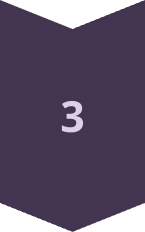 تقديم التغذية الراجعة
يمكن للموظف مشاركة تقييمه الذاتي مع مديره أو فريق العمل.
التحديات التي تواجه تقييم الأداء
1
التحيز الشخصي
2
صعوبة تحديد معايير موضوعية
3
مقاومة الموظفين
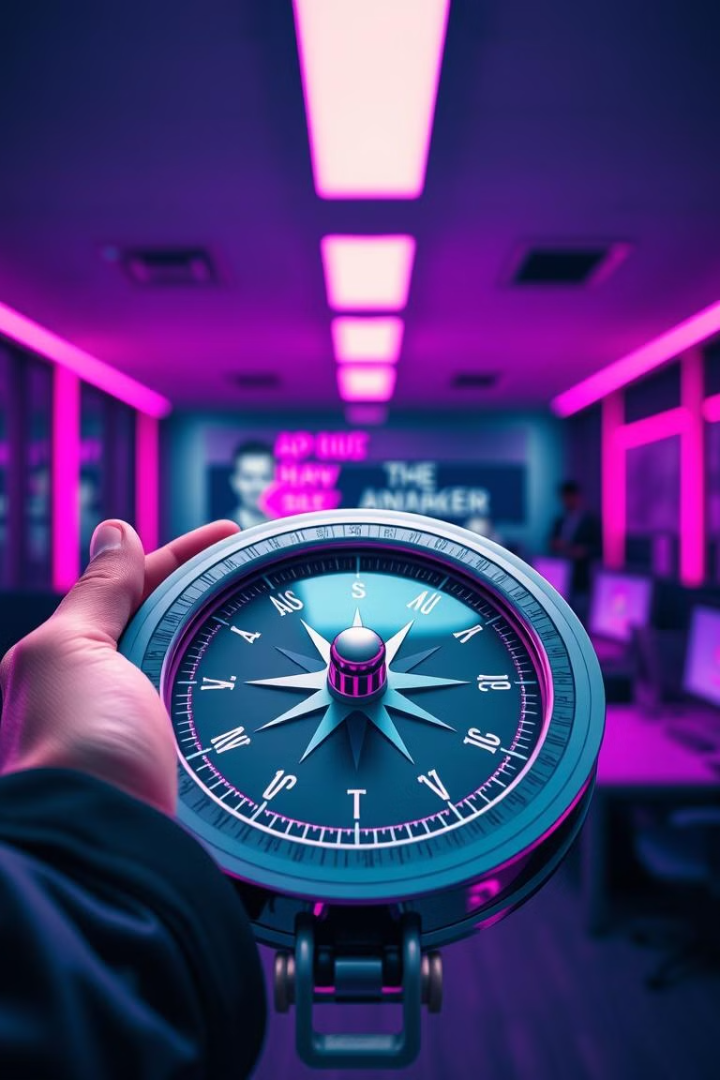 كيفية تحسين عملية التقييم
1
2
وضع معايير واضحة
التواصل المستمر
من المهم توفير التغذية الراجعة بشكل دوري وليس فقط في فترات التقييم الرسمية.
يجب تحديد معايير دقيقة وقابلة للقياس.